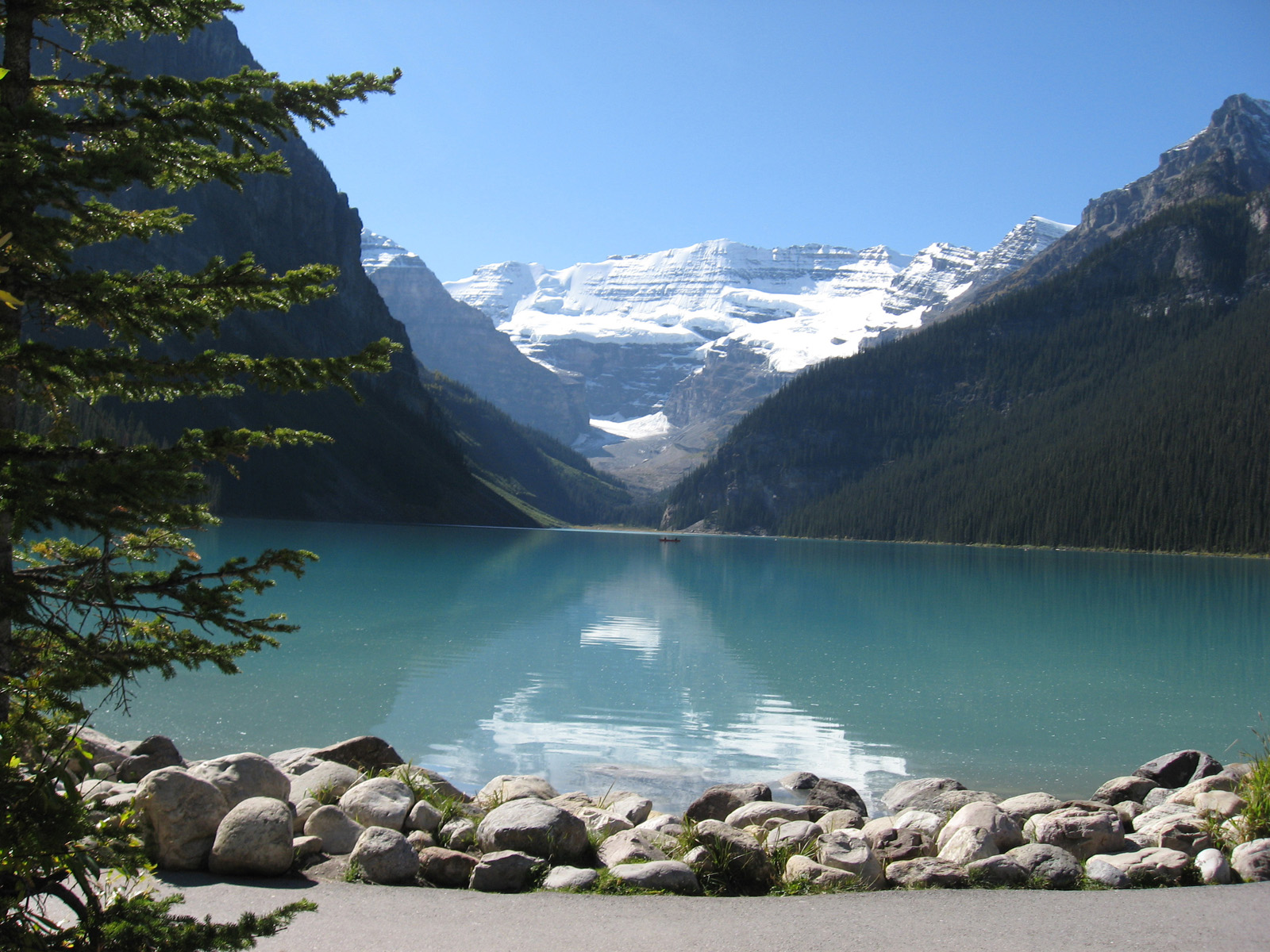 IEEE 802.21Session #44Lake Louise, CanadaOpening Plenary
Subir Das
Subir at research dot telcordia dot com
Slide 1
Subir Das, Chair, IEEE 802.21
May  2011
WG Officers
The WG has 30 voting members as of this meeting
Slide 2
Subir Das, Chair, IEEE 802.21
May  2011
IEEE 802.21Meeting Server Details
http://mentor.ieee.org/802.21/documents
Slide 3
Subir Das, Chair, IEEE 802.21
May  2011
Session Time and Location
HBS: Handover with Broadcast Services    Default Location: Beehive 
SRHO: Single Radio Handovers
Slide 4
Subir Das, Chair, IEEE 802.21
May  2011
Network Information
SSID : CLLIEEE

Passwd: ieeeieee


Hotel Room Internet
If you have booked ‘Gold rate’ it is automatic
If you have booked ‘other rate’, please ask for room Internet at the registration desk and they will guide you
Slide 5
Subir Das, Chair, IEEE 802.21
May  2011
Attendance
Electronic Attendance ONLY
Electronic Attendance
IMAT System
https://seabass.ieee.org/imat/ 
Enter your personal information and profile
Mark attendance during every session 
Total number of 802.21 WG sessions: 15
12 sessions for 75% attendance to be counted towards WG voting membership
All attendance records on the 802.21 website
Please check the attendance records for any errors
Slide 6
Subir Das, Chair, IEEE 802.21
May  2011
Voting Membership
802.21 Voting Membership described in
DCN#: 21-06-0075-02-0000
Maintenance of Voting Membership
Two Plenary sessions out of four consecutive Plenary sessions on a moving window basis
One out of the two Plenary session requirement, could be substituted by an Interim session
WG Letter Ballots
WG members are expected to vote on WG LBs
Failure to vote on 2 out of last 3 WG LBs could result in loss of voting rights
Slide 7
Subir Das, Chair, IEEE 802.21
May  2011
Miscellaneous Meeting Logistics
Breaks
802.21 WG would break as follows:
Breakfast  (Tues- Thursday) –  (Mount Temple C- 3rd floor)
AM Coffee break: 10:00-10:30 am (Mount Temple C- 3rd floor)
Lunch: 12.30 -1:30 pm  (Tom Wilson- 1st floor)
PM Coffee break: 3:30 - 4:00 pm (Mount Temple C- 3rd floor)
Default Location
 Beehive
Wednesday Night 
Social (6:30 pm onwards)  (Mount Temple C- 3rd floor)
Slide 8
Subir Das, Chair, IEEE 802.21
May  2011
Registration and Media Recording
Each Attendee must provide contact information and pay conference fee
Conference fee has to be paid through the registration desk at the hotel or through sponsor
Failure to pay conference fee results in loss of credit for voting rights
Photography not permitted unless approved by WG Chair
Audio taping of IEEE 802.21 meetings is NOT allowed
Media – Press and Analyst briefings
Only the 802.21 WG Chair and WG Vice-Chair are allowed to give verbal statements/interviews to the media on behalf of the IEEE 802.21 working group
Slide 9
Subir Das, Chair, IEEE 802.21
May  2011
Membership & Anti-Trust
Individual membership
In all IEEE standards meetings, membership is by individual, hence you do not represent a company or organization.

Anti-Trust laws
The Anti-Trust laws forbid the discussion of prices within our meetings.
Slide 10
Subir Das, Chair, IEEE 802.21
May  2011
(Optional to be shown)
The IEEE-SA strongly recommends that at each WG meeting the chair or a designee:
Show slides #1 through #4 of this presentation
Advise the WG attendees that: 
The IEEE’s patent policy is consistent with the ANSI patent policy and is described in Clause 6 of the IEEE-SA Standards Board Bylaws;
Early identification of patent claims which may be essential for the use of standards under development is strongly encouraged; 
There may be Essential Patent Claims of which the IEEE is not aware. Additionally, neither the IEEE, the WG, nor the WG chair can ensure the accuracy or completeness of any assurance or whether any such assurance is, in fact, of a Patent Claim that is essential for the use of the standard under development.
Instruct the WG Secretary to record in the minutes of the relevant WG meeting: 
That the foregoing information was provided and that slides 1 through 4 (and this slide 0, if applicable) were shown; 
That the chair or designee provided an opportunity for participants to identify patent claim(s)/patent application claim(s) and/or the holder of patent claim(s)/patent application claim(s) of which the participant is personally aware and that may be essential for the use of that standard 
Any responses that were given, specifically the patent claim(s)/patent application claim(s) and/or the holder of the patent claim(s)/patent application claim(s) that were identified (if any) and by whom.

The WG Chair shall ensure that a request is made to any identified holders of potential essential patent claim(s) to complete and submit a Letter of Assurance.
It is recommended that the WG chair review the guidance in IEEE-SA Standards Board Operations Manual 6.3.5 and in FAQs 12 and 12a on inclusion of potential Essential Patent Claims by incorporation or by reference. 

	Note: WG includes Working Groups, Task Groups, and other standards-developing committees with a PAR approved by the IEEE-SA Standards Board.
Slide 11
Subir Das, Chair, IEEE 802.21
May  2011
Slide #1
Participants, Patents, and Duty to Inform
All participants in this meeting have certain obligations under the IEEE-SA Patent Policy.  Participants: 
“Shall inform the IEEE (or cause the IEEE to be informed)” of the identity of each “holder of any potential Essential Patent Claims of which they are personally aware” if the claims are owned or controlled by the participant or the entity the participant is from, employed by, or otherwise represents
“Personal awareness” means that the participant “is personally aware that the holder may have a potential Essential Patent Claim,” even if the participant is not personally aware of the specific patents or patent claims
“Should inform the IEEE (or cause the IEEE to be informed)” of the identity of “any other holders of such potential Essential Patent Claims” (that is, third parties that are not affiliated with the participant, with the participant’s employer, or with anyone else that the participant is from or otherwise represents)
The above does not apply if the patent claim is already the subject of an Accepted Letter of Assurance that applies to the proposed standard(s) under consideration by this group
		Quoted text excerpted from IEEE-SA Standards Board Bylaws subclause 6.2
Early identification of holders of potential Essential Patent Claims is strongly encouraged
No duty to perform a patent search
Slide 12
Subir Das, Chair, IEEE 802.21
May  2011
Slide #2
Patent Related Links
All participants should be familiar with their obligations under the IEEE-SA Policies & Procedures for standards development.
	Patent Policy is stated in these sources:
		IEEE-SA Standards Boards Bylaws
		http://standards.ieee.org/guides/bylaws/sect6-7.html#6
		IEEE-SA Standards Board Operations Manual
		http://standards.ieee.org/guides/opman/sect6.html#6.3
	Material about the patent policy is available at 
		http://standards.ieee.org/board/pat/pat-material.html
If you have questions, contact the IEEE-SA Standards Board Patent Committee Administrator at patcom@ieee.org or visit http://standards.ieee.org/board/pat/index.html

This slide set is available at http://standards.ieee.org/board/pat/pat-slideset.ppt
Slide 13
Subir Das, Chair, IEEE 802.21
May  2011
Slide #3
Call for Potentially Essential Patents
If anyone in this meeting is personally aware of the holder of any patent claims that are potentially essential to implementation of the proposed standard(s) under consideration by this group and that are not already the subject of an Accepted Letter of Assurance: 
Either speak up now or
Provide the chair of this group with the identity of the holder(s) of any and all such claims as soon as possible or
Cause an LOA to be submitted
Slide 14
Subir Das, Chair, IEEE 802.21
May  2011
Slide #4
Other Guidelines for IEEE WG Meetings
All IEEE-SA standards meetings shall be conducted in compliance with all applicable laws, including antitrust and competition laws. 
Don’t discuss the interpretation, validity, or essentiality of patents/patent claims. 
Don’t discuss specific license rates, terms, or conditions.
Relative costs, including licensing costs of essential patent claims, of different technical approaches may be discussed in standards development meetings. 
Technical considerations remain primary focus
Don’t discuss or engage in the fixing of product prices, allocation of customers, or division of sales markets.
Don’t discuss the status or substance of ongoing or threatened litigation.
Don’t be silent if inappropriate topics are discussed … do formally object.
---------------------------------------------------------------   
See IEEE-SA Standards Board Operations Manual, clause 5.3.10 and “Promoting Competition and Innovation: What You Need to Know about the IEEE Standards Association's Antitrust and Competition Policy” for more details.
Slide 15
Subir Das, Chair, IEEE 802.21
May  2011
2.7 LMSC Chair’s Guidelines on Commercialism at meetings
http://www.ieee802.org/misc-docs/802_chair_guidelines_rev1.9.6.pdf

IEEE 802 Plenary Sessions are held to develop standards. Commercial activity in conjunction with these meetings is discouraged. The Executive Committee of IEEE 802 has expressed a clear desire to avoid product promotions, or anything that can be construed as a product promotion, at the IEEE 802 meetings. We do not want IEEE standards meetings to turn into trade shows, where vendors avail themselves of the opportunity to show their wares to a captive audience. Any discussion of pricing information in the IEEE 802 meeting can bring our body under suspicion of anti-trust violations and therefore cannot be allowed.

IEEE 802 meetings make no provision for hospitality suites, product demos, and receptions (collectively referred to as "vendor events"). However, if any vendor embarks on such an activity they are asked to adhere to the following guidelines:
A) No announcements or notifications regarding vendor events should be made inside the IEEE 802 meeting rooms or in the vicinity of the IEEE 802 meeting rooms or IEEE 802 registration office.
B) No brochures or other collateral material should be distributed inside the IEEE 802 meeting rooms, or in the adjacent areas that constitute the IEEE 802 meeting area. An exception is made for brochures and collateral related to current and upcoming meeting venues, such as travel brochures, and for IEEE publications.
C) No posters outside IEEE 802 meeting rooms.
D) No notification using IEEE WG EMAIL reflectors.
E) No commercial mailing notification using the address lists obtained from IEEE or IEEE 802.
Slide 16
Subir Das, Chair, IEEE 802.21
May  2011
Copyright
Under the current US copyright law — the author of information is deemed to own the copyright from the moment of creation
The IEEE Bylaws require copyright of all material to be held by the IEEE
Must consult with IEEE for re-use of copyright material
The IEEE Standards accomplishes transfer of copyright ownership through the Project Authorization Request (PAR) process
Slide 17
Subir Das, Chair, IEEE 802.21
May  2011
New Members
New Member Count =
Slide 18
Subir Das, Chair, IEEE 802.21
May  2011
May  2011
Letter Ballot #4b Result
LB#4b started on April 18, 2011 and ended on May 03, 2011
Result is published on May 04, 2011 http://www.ieee802.org/21/ballot_4.html	
Summary 
Approve :24
Disapprove : 03
Abstain:  02
Return ratio : 90.26 %
Approval ratio : 88% 

 The ballot is approved
19
Subir Das, Chair, IEEE 802.21
May  2011
May  2011
Letter Ballot #5b Result
LB#5b started on April 18 , 2011 and ended on May 03 , 2011
Result is published on May 04, 2011
http://www.ieee802.org/21/ballot_5.html	
Summary 
Approve : 25 
Disapprove :  04
Abstain: 00  
Return ratio : 90.6%
Approval ratio : 86.2% 

 The ballot is approved
20
Subir Das, Chair, IEEE 802.21
May 2011
Objectives for the May Meeting
Task Group Activities
802.21a: Security Extensions to MIH Services
Letter Ballot  comment resolution 
802.21b: Handovers with Broadcast Services
Letter Ballot comment resolution
802.21c: Single Radio Handovers
Draft document discussion/presentation
Slide 21
Subir Das, Chair, IEEE 802.21
May  2011
Future Sessions – 2011
Plenary: 18-21 July 2011, San Francisco, USA
Co-located with all 802 groups
Interim: 19-22 September 2011, Bangkok, Thailand 
Meeting co-located with 802.16
Plenary: 7-10 Nov 2011, Atlanta
Co-located with all 802 groups
Slide 22
Subir Das, Chair, IEEE 802.21
May  2011
Future Sessions – 2012
Interim: 09-12 January 2012,  TBD
Meeting co-located with 802.16 (?)
Plenary: 11-16 March 2012,  TBD (non North American)
Co-located with all 802 groups
Interim: 14-17 (Target) May 2012,  TBD
Meeting co-located with 802.16 (?)
Plenary: 15-20 July 2012, Grand Hyatt, San Diego, CA
Co-located with all 802 groups
Interim: 10-13 September 2012, TBD
Meeting co-located with 802.16 (?)
Plenary: 11-16 Nov 2012, Grand Hyatt, San Antonio, TX
Co-located with all 802 groups
Slide 23
Subir Das, Chair, IEEE 802.21
May  2011